SEP
User Research

(Challenge's and opportunities facing business, Website feedback and Search filter)

May 2020

Anubhav Mittal
Who we tested with
9 Online un-moderated test sessions, with Userzoom panel, for usability testing

Male – 2  / Female – 7

Location: Scotland 

20th May – 25th May 2020
What we were trying to find out
We explored the following things: 

Users likes and dislikes about the homepage of findbusinesssupport.gov.scot website

If they felt there was anything missing 

Challenges and opportunities that the businesses are facing at present 

Their views about this website – what are their needs of this website, their frustrations, improvements / suggestions

Feedback around search filters and how these can be improved
FBS website – likes and dislikes
When we asked the users about their likes and dislikes upon looking at the website following things were mentioned:
	Top 3 likes 				  Top 3 dislikes
Challenges and opportunities
When we asked the users about their challenges at present, following things were mentioned:
Challenges and opportunities
When we asked the users about the opportunities at present, following things were mentioned:
Feedback about the website
What do you need from this website during the lock down restrictions?
Feedback about the website
What services are you most interested in on this website?
Feedback about the website
What are your frustrations with this website?
Feedback about the website
What improvements would you like to see on this website?
Feedback about the website
How would you expect to find this website?
Where should this website we advertised?
FBS search filters– likes and dislikes
When we asked the users about their likes and dislikes of using search filters, following things were mentioned:
	Top 3 likes 				  Top 3 dislikes
FBS search filters
In terms of filters available, is this what you were expecting to see?
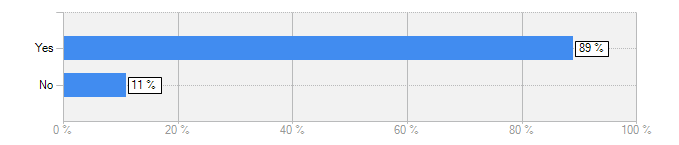 I expected to see a filter that also shows me support available to businesses depending of the sector and its size
Yes, but the filters do not seem to work correctly. sometimes bringing up what looks to be irrelevant information and when picking multiple options the list increased not decreased as I might expect.
The only one missing was one for a popular or most viewed search.
Yes- especially Funding- This is a major area that my business required support in these times

They seem quite focused and useful 
Makes the items and articles easier to find using filters
It’s easy to navigate, and once you tick you get the filtered result right away - no waiting around.
FBS search filters
If you feel there is anything missing around the filters available then please list them below or kindly suggest other filters that might benefit your business:
Support after lockdown restrictions are over ..
When the lock down restrictions are lifted, what specific support would your business require from us?
The website has some excellent information on it, but it needs to be categorized better and filters need to reduce the options not increase.
 
The site is very detailed. It’s presented in a friendly and very proactive manner that makes it easy to use.
Summary
Businesses are face the following challenges and opportunities at present:
 
“loss of income because of the lockdown”
“having to adapt to more home working is a challenge”
 
“opportunity to replicate the business abroad”
“more financial help is now on offer”

Following general feedback and specific needs from the website is shared below:
 
“Support available to businesses, help with financials, funding info, protecting workforce” were mentioned when asking for services most interested from this website 
“No industry menu, No social media links, lack of images, wordy website” were some of things mentioned as frustrations 
“Better navigation, more visuals, improved search, forum, case studies” were suggested as improvements to this website 
When asked how users expect to find this website they mentioned via google search, via gov.uk, online ad. 
TV, Radio, Gov.uk websites, newspapers community forums were mentioned as channels to advertise this website.
Summary continued..
Search filter feedback: 
 
“It’s easy to navigate, and once you tick you get the filtered result right away - no waiting around”
“I expected to see a filter that also shows me support available to businesses depending of the sector and its size”
 
Filter by sector, size of business, business type, org offering service were mentioned as being missing 
 
Overall:
 
“The website has some excellent information on it, but it needs to be categorized better and filters need to reduce the options not increase”

“The site is very detailed. It’s presented in a friendly and very proactive manner that makes it easy to use”
Thank you!